CATÁLOGO 2015
COOPERATIVA MEDINACOR
ROSQUILLAS CASERAS
Docena de rosquillas caseras realizadas por monjas del convento de Santa Clara.
Ingredientes: licor al gusto,azúcar glass…
4.50€
JABONES ARTESANALES
Jabones faciales para todo tipo de piel.

Diferentes tipos.

Reducen el estrés, piel suave y tonificante.
4,75€
Chorizo extra picante
Chorizo extra picante fabricado en Villarcayo (Burgos)
Ingredientes: Magro, panceta, pimentón, picante, sal y ajo.
2,50€
Capricho de morcilla rios
DESCRIPCIÓN: 
     La auténtica morcilla de Burgos RIOS en una nueva presentación con una textura fácil de untar y lista para consumir.
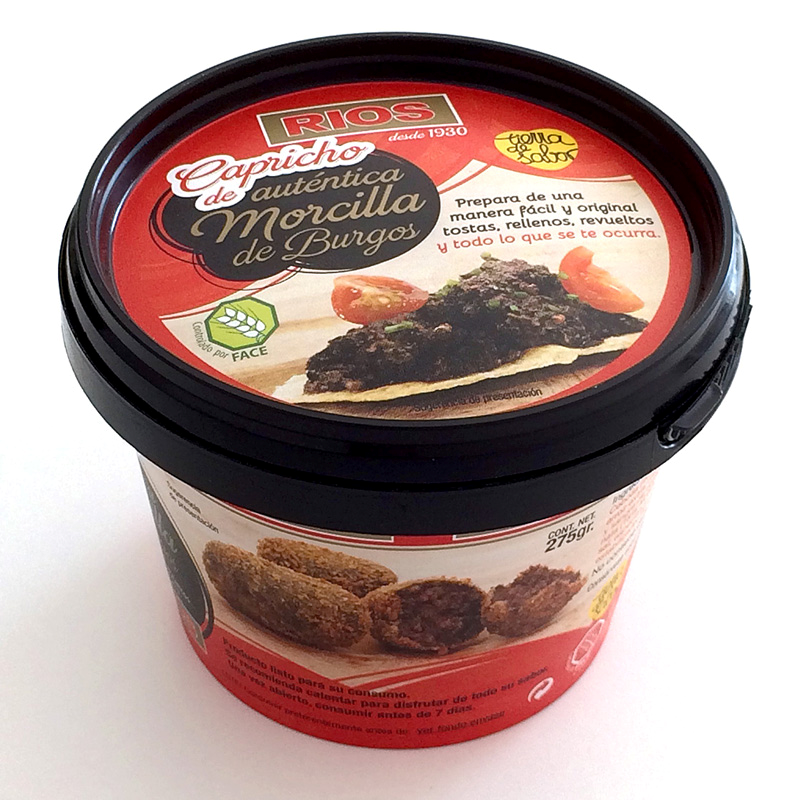 3,75€
Surtido Clásico de Pastas 600gr
Caja con 600 gramos de pastas clásicas variadas (con azúcar glas, con huevo, con guinda, mantecadas y con chocolates).
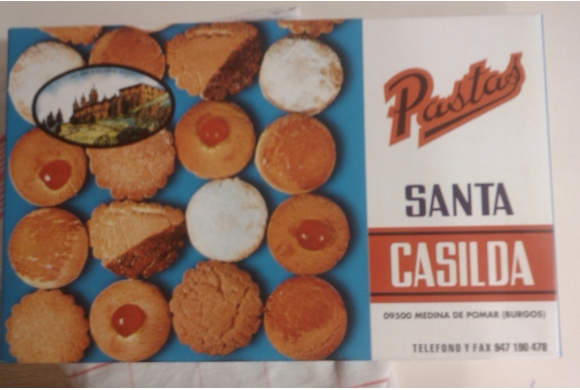 5.50€
Patatas Fritas lisas los leones
ESTAN REALIZADAS CON PATATAS, ACEITE DE OLIVA Y SAL.
SIN GLUTEN
SU PESO NETO ES DE 40.00 GR
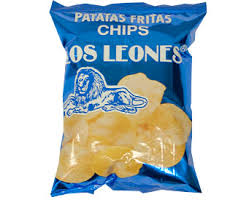 1€
quesada
Quesada típica de Espinosa de los Monteros. 

Desde Espinosa a tu mesa.
4,25€
LOS GASTOS DE ENVÍO NO ESTÁN INCLUIDOS EN EL PRECIO DE VENTA.
CATÁLOGO 2015
Cooperativa Medinacor
  IES Castella Vetula
   Paseo La Virgen nº5, Medina de Pomar        (Burgos)
  Telf: 947 190 228
  Correo electrónico: medinacor69@gmail.com